«Величие человека в его способности мыслить»
Блез Паскаль
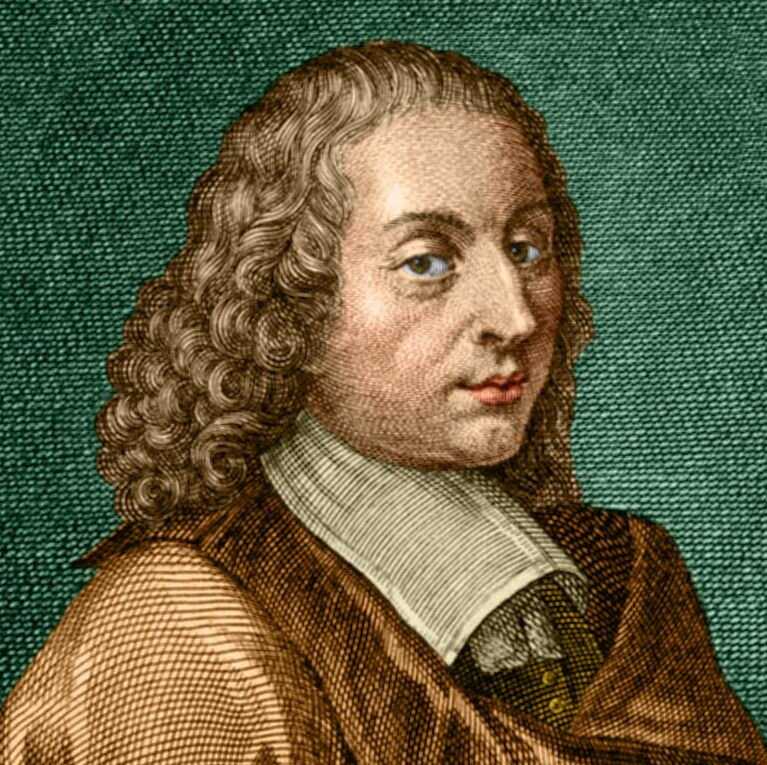 Математический диктант
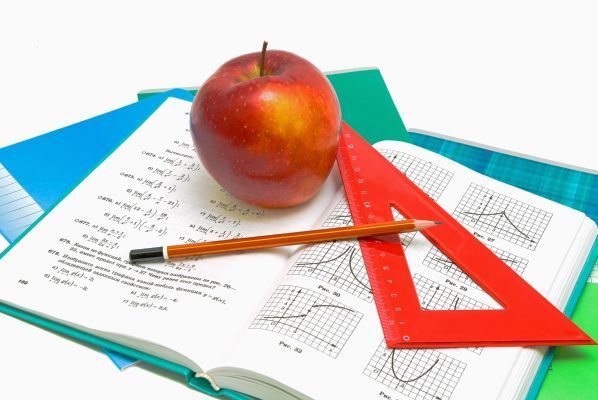 1) Решением уравнения с двумя переменными называется…
а) пара значений переменных, обращающая это уравнение в верное равенство;   
б) пара значений переменных;
в) значение переменной, обращающая это уравнение в верное равенство;
2) Два уравнения называют равносильными, если …
а) они имеют разное множество решений;
б) они имеют одно и то же множество решений;
в) они не имеют решений;
3) Решением системы уравнений называется …
а) любая пара значений переменных, 

б) пара значений переменных, 

в)  пара значений переменных, обращающая каждое уравнение системы уравнений с двумя переменными в верное равенство.
4) Решить систему - …
а) значит найти все её решения или доказать, что решений нет;
б) значит найти все её решения ;
в) значит доказать, что решений нет;
5) В уравнении х + 6у = 9 выразите переменную х через переменную у:
а) х =  – 6у + 9;
     
б) х = 9 – 6у;

 в) х = 9 + 6у;
6) В уравнении 2х + у = 4 выразите одну переменную через другую:
а) у = 4 + 2х;    х = 2 + у;
     
б) у = 2х - 4;    х = 4 – у;

 в) у = 4 – 2х;    х = 2 – 0,5у;
ПРОВЕРКА
1) Решением уравнения с двумя переменными называется…
а) пара значений переменных, обращающая это уравнение в верное равенство;   
б) пара значений переменных;
в) значение переменной, обращающая это уравнение в верное равенство;
2) Два уравнения называют равносильными, если …
а) они имеют разное множество решений;
б) они имеют одно и то же множество решений;
в) они не имеют решений;
3) Решением системы уравнений называется …
а) любая пара значений переменных, 

б) пара значений переменных, 

в)  пара значений переменных, обращающая каждое уравнение системы уравнений с двумя переменными в верное равенство.
4) Решить систему - …
а) значит найти все её решения или доказать, что решений нет;
б) значит найти все её решения ;
в) значит доказать, что решений нет;
5) В уравнении х + 6у = 9 выразите переменную х через переменную у:
а) х =  – 6у + 9;
     
б) х = 9 – 6у;

 в) х = 9 + 6у;
6) В уравнении 2х + у = 4 выразите одну переменную через другую:
а) у = 4 + 2х;    х = 2 + у;
     
б) у = 2х - 4;    х = 4 – у;

 в) у = 4 – 2х;    х = 2 – 0,5у;
Критерии оценивания:
Всё верно - 5
1 - 2  ошибки  - 4
3   ошибки - 3
4 ошибки - 2
Разбейте на 3 группы:
2х + 6 = 12
2) x²  + 3х =0
3) х + 7у = 5
4) 5 (х + 3) = 10
6) х + 3у = 6
5) x²  + 6х + 5 =0
Разбейте на 3 группы:
2х + 6 = 12
2) x²  + 3х =0
3) х + 7у = 5
4) 5 (х + 3) = 10
6) х + 3у = 6
5) x²  + 6х + 5 =0
Задача
У школьника имеется 200 рублей, чтобы пообедать в школе. Пирожное стоит 25 рублей, а чашка кофе 10 рублей. Сколько пирожных и чашек кофе можно накупить на 200 рублей?
Задача
У школьника имеется 200 рублей, чтобы пообедать в школе. Пирожное стоит 25 рублей, а чашка кофе 10 рублей. Сколько пирожных и чашек кофе можно накупить на 200 рублей?
х – количество пирожных;
у – количество чашек кофе;
Задача
У школьника имеется 200 рублей, чтобы пообедать в школе. Пирожное стоит 25 рублей, а чашка кофе 10 рублей. Сколько пирожных и чашек кофе можно накупить на 200 рублей?
х – количество пирожных;
у – количество чашек кофе;
25x + 10y = 200
Задача
У школьника имеется 200 рублей, чтобы пообедать в школе. Пирожное стоит 25 рублей, а чашка кофе 10 рублей. Сколько пирожных и чашек кофе можно накупить на 200 рублей?
х – количество пирожных;
у – количество чашек кофе;
25x + 10y = 200
(6; 5)
(8; 0)
(0; 20)
Задача:
«Школьник купил на 200 рублей несколько пирожных и несколько чашек кофе. Пирожное стоит 25 рублей, а чашка кофе 10 рублей. Сколько пирожных и чашек кофе купил школьник, если известно что количество пирожных на одну единицу больше количества чашек кофе?»
х – количество пирожных;
у – количество чашек кофе;
25x + 10y = 200
Задача:
«Школьник купил на 200 рублей несколько пирожных и несколько чашек кофе. Пирожное стоит 25 рублей, а чашка кофе 10 рублей. Сколько пирожных и чашек кофе купил школьник, если известно что количество пирожных на одну единицу больше количества чашек кофе?»
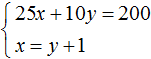 Задача:
«Школьник купил на 200 рублей несколько пирожных и несколько чашек кофе. Пирожное стоит 25 рублей, а чашка кофе 10 рублей. Сколько пирожных и чашек кофе купил школьник, если известно что количество пирожных на одну единицу больше количества чашек кофе?»
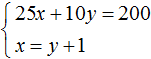 Система двух линейных 
уравнений с двумя
 переменными и её решение
15.11.2023
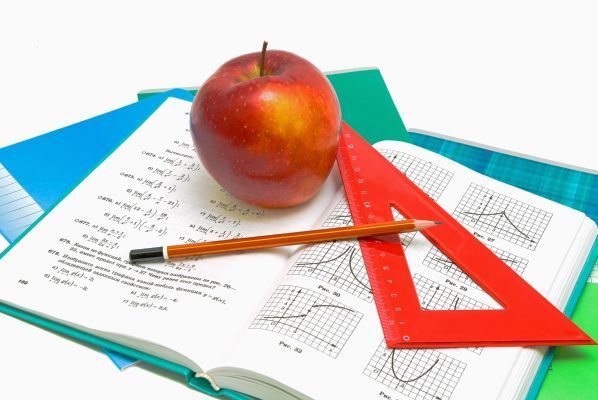 Алгоритм решения системы уравнений способом подстановки:
Алгоритм решения системы уравнений способом подстановки:
подставить полученное выражение в другое уравнение вместо выраженной переменной
решить  полученное  уравнение с одной переменной
выразить из одного уравнения системы одну переменную через другую
найти соответственное значение второй переменной, подставив найденное значение в уравнение, полученное на первом шаге
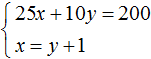 Алгоритм решения системы уравнений способом подстановки:
1) выразить из одного уравнения системы одну переменную через другую
2) подставить полученное выражение в другое уравнение вместо выраженной переменной
3) решить  полученное  уравнение с одной переменной
4) найти соответственное значение второй переменной, подставив найденное значение в уравнение, полученное на первом шаге
Физминутка
Раз - подняться, потянуться, Два - нагнуться, разогнуться, Три - в ладоши, три хлопка, Головою три кивка. На четыре - руки шире, Пять - руками помахать, Шесть - на место тихо сесть.
Работа с учебником
№ 12.8 (а; б)
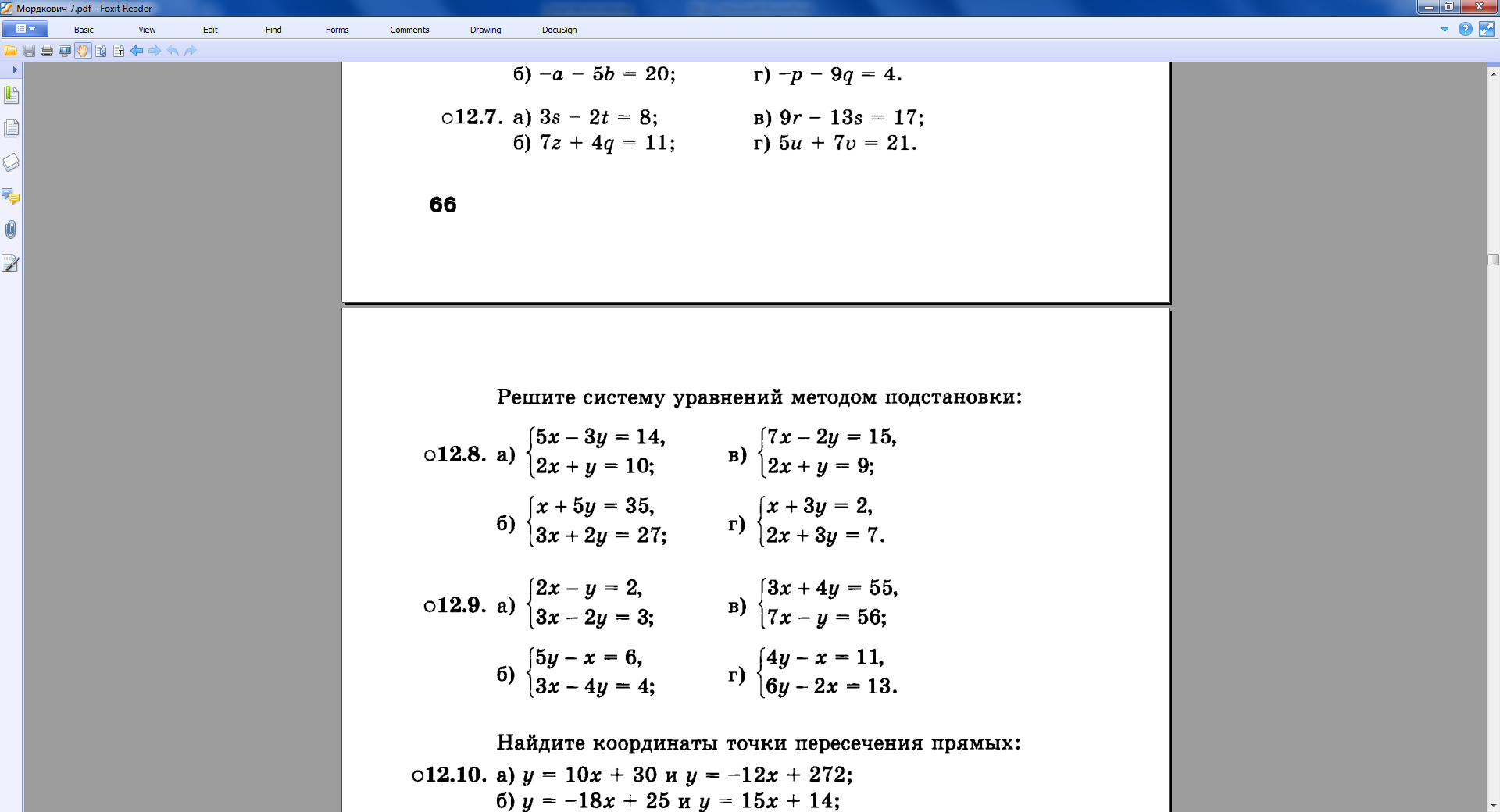 Готовимся к ОГЭ
Ответ: 3
Готовимся к ОГЭ
Готовимся к ОГЭ
Готовимся к ОГЭ
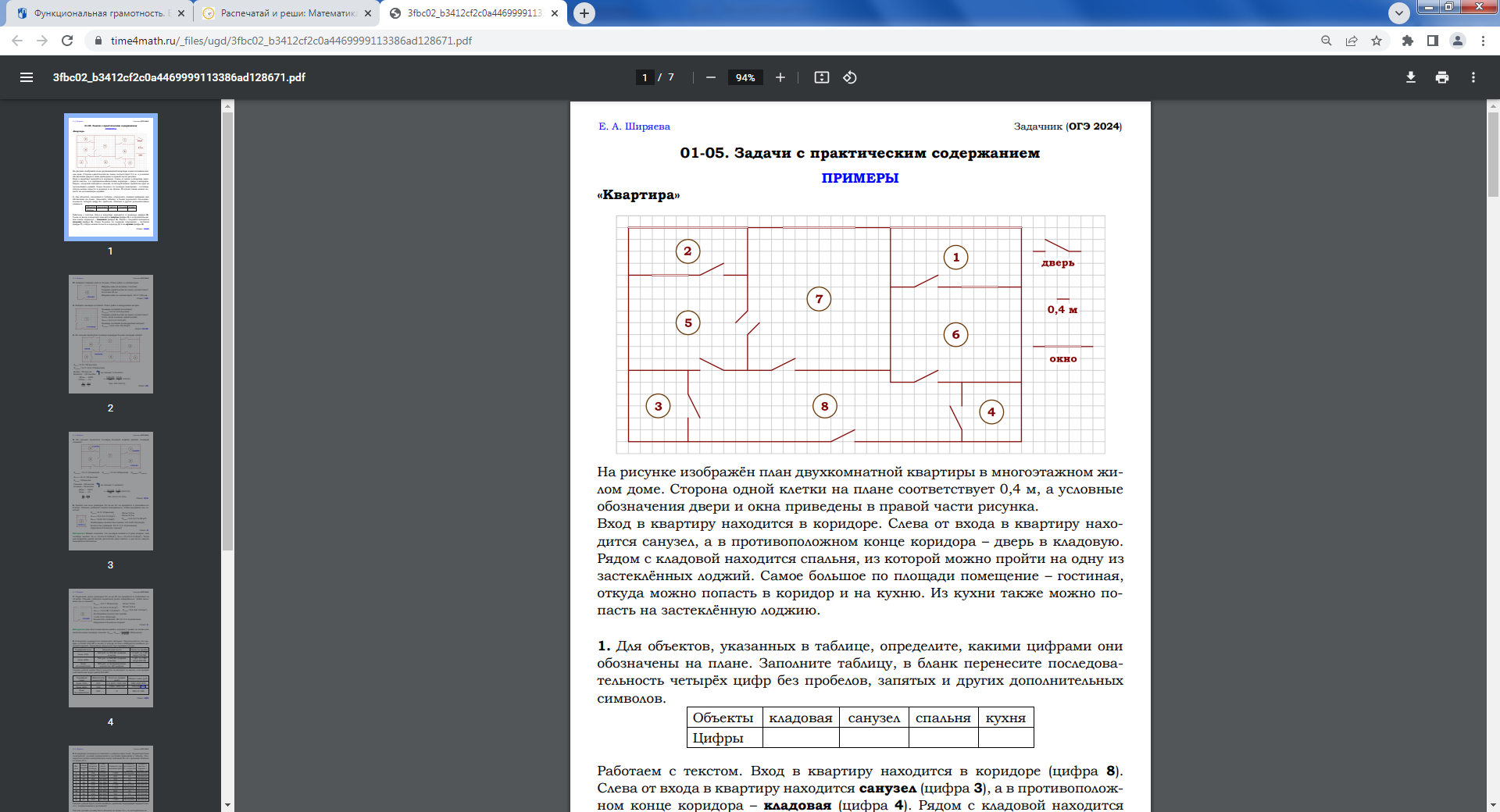 4   3    6   5
Готовимся к ОГЭ
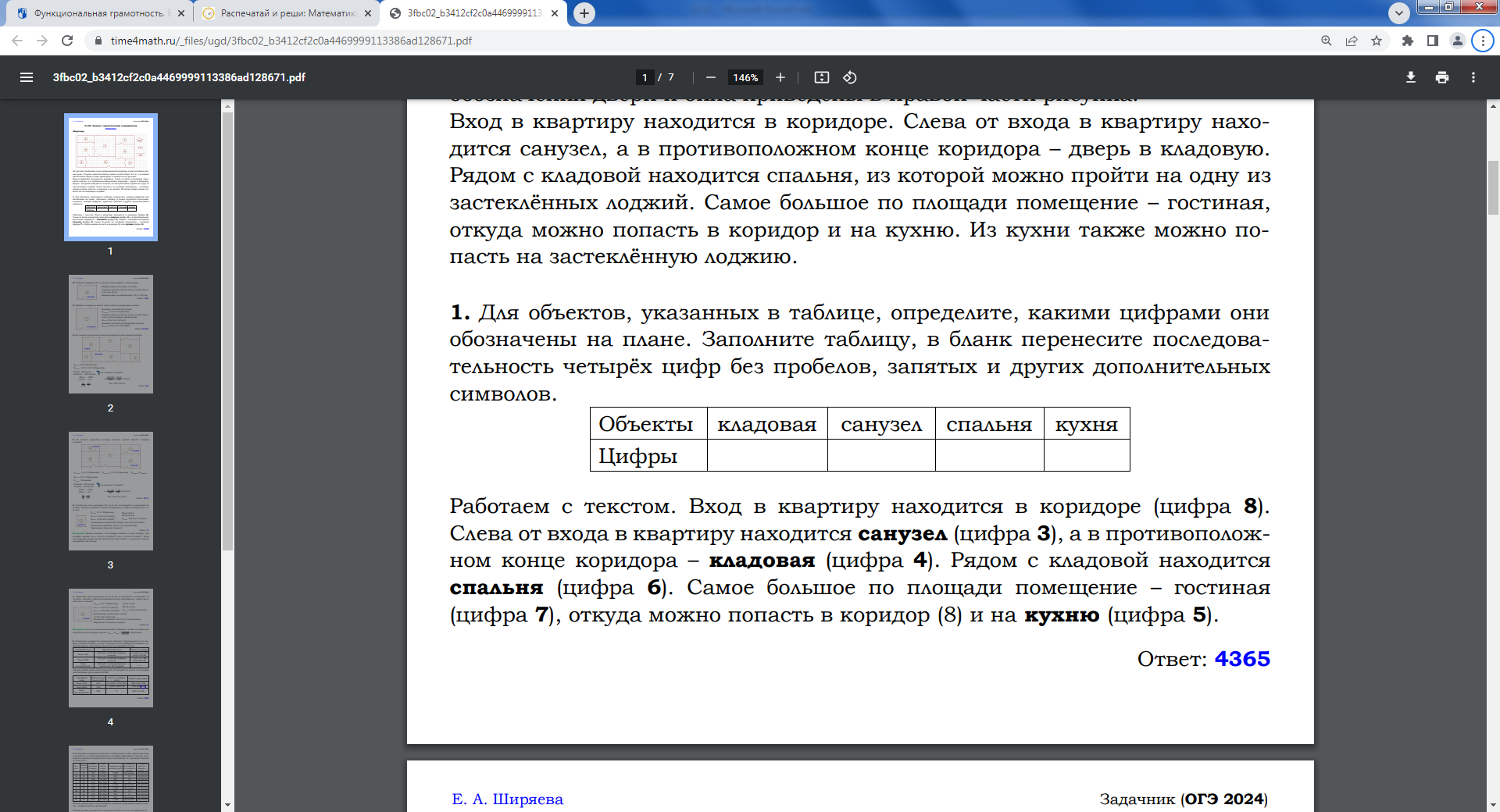 4                 3               6               5
Готовимся к ОГЭ
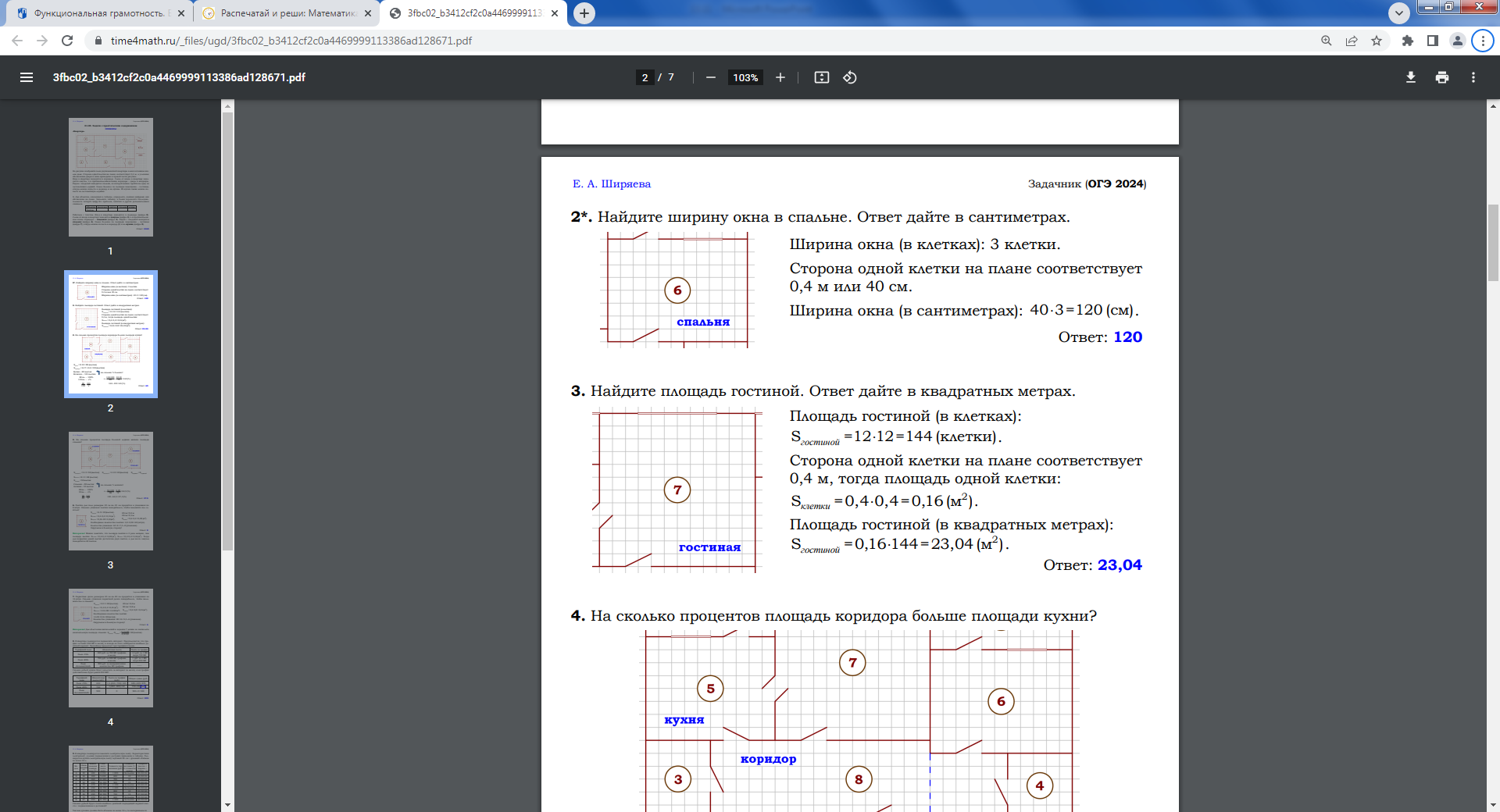 Готовимся к ОГЭ
Сегодня на уроке …
 Моё настроение … 
 Было интересно …
 Было трудно …
 Теперь я могу …
 Я почувствовал, что …
 У меня получилось …
 Урок дал мне для жизни …
 Мне захотелось …
 Я набрал за урок __ баллов, моя оценка ___
Домашнее задание
Выучить алгоритм;
  № 12.8 (в, г), 
  № 12.9 (в, г)

Доп. задание:
Сборник ОГЭ, вариант 26 , № 20